АЛГЕБРА
8 класс
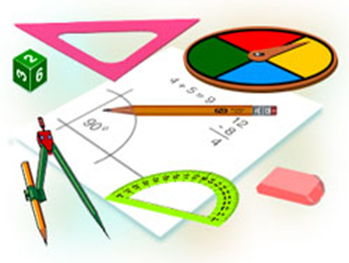 ТЕМА: 
РЕШЕНИЕ ЗАДАЧ
ПРОВЕРКА САМОСТОЯТЕЛЬНОЙ РАБОТЫ
Задача 495. 4 друзей обменялись друг с другом рукопожатиями. Найдите число рукопожатий в каждом случае. 

Решение.
Каждый из 4 человек пожал руки трем другим людям. 
Произведение 3 · 4 = 12 дает удвоенное число рукопожатий.
Действительно, в этом расчете учтено, что первый пожал руку второму, а второй – первому, на самом же деле было одно рукопожатие. 
Итак, число рукопожатий равно: 
(4 · 3) : 2 = 6.

Ответ: 6 рукопожатий.
КОМБИНАТОРИКА
Комбинаторика – раздел математики, который изучает задачи выбора и расположения элементов из некоторого основного множества в соответствии с заданными правилами.
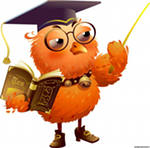 МЕТОД ПЕРЕБОРА ВАРИАНТОВ.
Из чисел 1, 5, 9 составить трёхзначное
 число без повторяющихся цифр.
Пример 1
Организованный перебор!
Дерево возможных вариантов!
1
5
9
159
195
519
591
915
951
2 комбинации
2 комбинации
2 комбинации
Всего 2•3=6 комбинаций.
МЕТОДЫ ПЕРЕБОРА
(ДЕРЕВО ВОЗМОЖНЫХ ВАРИАНТОВ)
Из цифр 2, 4, 7 составить трёхзначное число, в котором ни одна цифра не может повторяться более двух раз. 
а)Сколько таких чисел начинается с 2? 
б) Сколько всего таких чисел можно составить?
Пример 2
2 способ:
1способ: построим дерево возможных вариантов, 
если первая цифра числа 2
247
2
274
1)Числа без повторений:
227
242
272
224
2)Числа, в которых повторяется 2:
24
27
22
244
3)Числ0, в котором повторяется 4:
224
227
242
244
247
272
274
277
277
4)Числ0, в котором повторяется 7:
а)Ответ: 8 чисел.
б)Ответ: 24 числа.
ДЕРЕВО ВОЗМОЖНЫХ ВАРИАНТОВ
«Этот вечер свободный можно так провести…» (А. Кушнер):
пойти прогуляться к реке, на площадь или в парк и потом пойти в гости к  Вите или  к Вике. А можно остаться дома,
сначала посмотреть телевизор или почитать книжку, потом поиграть с братом или разобраться наконец у себя на столе. Нарисовать дерево возможных вариантов.
Пример 3.
Вечер
Дом
Прогулка
ТВ
Река
Площадь
Парк
Книжка
Брат
Стол
Брат
Вика
Вика
Витя
Вика
Стол
Витя
Витя
На завтрак можно выбрать булочку, кекс, пряники или печенье, запить можно чаем, соком или кефиром. Сколько вариантов завтрака есть?
ПРАВИЛО УМНОЖЕНИЯ
булочка
кекс
пряники
печенье
х/б
изд.
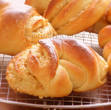 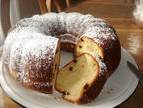 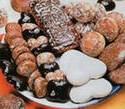 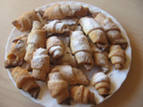 Для того, чтобы найти число 
всех возможных исходов 
(вариантов) независимого 
проведения двух испытаний
А и В, надо перемножить число
 всех исходов испытания А на 
число всех исходов испытания В
напитки
чай
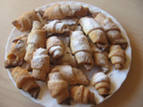 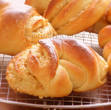 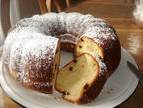 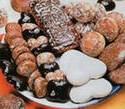 печенье
пряники
кекс
булочка
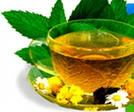 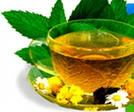 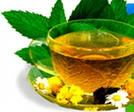 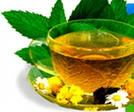 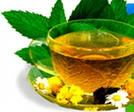 чай
чай
чай
чай
сок
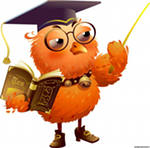 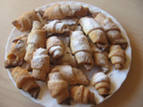 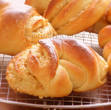 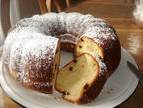 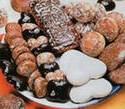 пряники
булочка
печенье
кекс
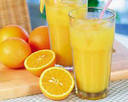 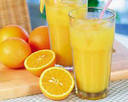 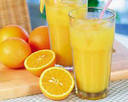 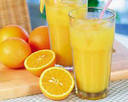 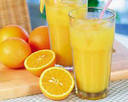 сок
сок
сок
сок
кефир
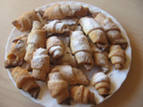 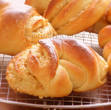 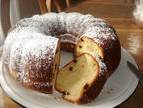 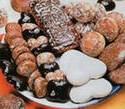 булочка
пряники
кекс
печенье
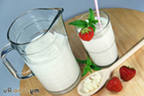 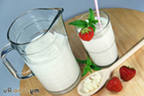 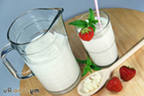 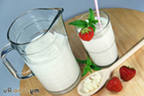 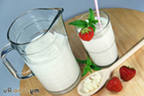 кефир
кефир
кефир
кефир
Испытание А имеет 3 варианта (исхода), а испытание В-4, всего вариантов независимых испытаний А и В 3•4=12.
Выбор хл./бул. изделия.- испытание В
Выбор напитка- испытание А
ЗАДАНИЕ ДЛЯ САМОСТОЯТЕЛЬНОГО РЕШЕНИЯ
Выполнить письменно задание № 499, 500
на странице 207.
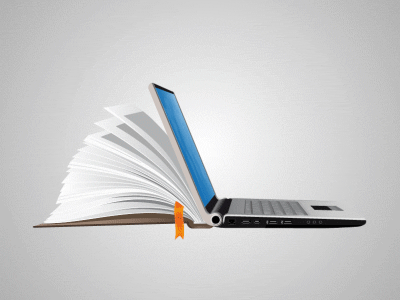